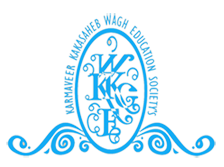 K.K.Wagh Institute of Engineering Education and Research, Nashik.
 
Rules and Regulations for Industrial Consultancy Projects
 
Issued by,

Principal, 
K.K.Wagh Institute of Engineering Education and Research, Nashik.
8/14/2018
1
Rules and Regulations for Industrial Consultancy Projects
Content
1.PREAMBLE
2. DEFINITIONS
3. GENERAL 
4. STUDENT ASSISTANTS
5. TRAVEL 
6. USE OF EQUIPMENT
6. FINANCE AND ACCOUNTS
7. PUBLICATION OF RESULTS 
8. IMPORTANT CONTACT DETAILS
8/14/2018
2
Rules and Regulations for Industrial Consultancy Projects
1.PREAMBLE
The institution renders consultancy services to government/non-government organization/community/public, which benefits the concerned faculty members and the Institute in several ways
2. DEFINITIONS
 Institute means K.K.Wagh Institute of Engineering Education and Research, Nashik
Department means all the academic departments of Institute 
Principal means head of the Institute
Consultancy Project means consultancy assignment/job given by outside agency to a faculty of the Institute for work within mutually agreed scope. It will also include a consultancy assignment/job referred to the Head of the Department or a functionary of the Institute (i.e. Principal) which may be taken up as a Consultancy Project by faculty 
Routine Testing project implies those testing works where the rates are fixed by the department. The concerned Head of the Department will be the Principal Investigator 
Sponsor means the organization that offers a Project to the Institute and provides necessary financial support for successful completion of the project in time 
Project Monitoring Committee: Project Monitoring Committee (PMC) means the Committee constituted to monitor the large projects.
8/14/2018
3
Rules and Regulations for Industrial Consultancy Projects
3. GENERAL 
The institution publicizes the expertise available for consultancy services
Individuals or Departments shall take up projects after taking approval of the Principal
The time spent by a faculty on Consultancy Project will not exceed one day per working fortnight plus one day during week end, thus a total of 52 man days during the calendar year
Consultancy project from any sponsor can be taken up for any amount depending upon the nature of work
The report of the industrial consultancy projects will be kept by Project Co-ordinator for a period of 03 years from the date of closure of the project
All purchases under projects shall be made as per institute norms. In case of equipment which is to be carried outside, the same should be insured before they are taken out. 
Faculty may accept honorary membership of board of directors of companies with the condition that there will not be any direct involvement of the faculty in concerned industry/company.
8/14/2018
4
Rules and Regulations for Industrial Consultancy Projects
4. STUDENT ASSISTANTS (If Necessary) 
UG/PG Students: Rs.8,000 per month 
Ph.D students: Rs.18,000 per month
5. TRAVEL 
Advance for travel will be approved by the Principal
Admissible DA or actual boarding & lodging expenses will be paid on production of receipt
Payment of charges to travel agents for Ticket purchase assistance, Visa assistance, Insurance etc. shall be admissible from project funds
Approval of  Principal/President K.K.Wagh Education Society will be required for all international travels as per the policy of institute
6. USE OF EQUIPMENT
The institute will purchase necessary equipment for carrying out the testing/consultancy work
The institute will permit use of such equipment outside the premises with proper permission from the authorities
In case of obsolesce of equipment, replacement processes will be carried out as per the recommendation of the concern staff
The write off procedure for old equipment will be carried out as per the institute policy
8/14/2018
5
Rules and Regulations for Industrial Consultancy Projects
6. FINANCE AND ACCOUNTS
8/14/2018
6
Rules and Regulations for Industrial Consultancy Projects
7. PUBLICATION OF RESULTS 
Project Coordinator will have the right to publish the work carried out by him/her. 
The draft paper before publication will be submitted to sponsors and if no objections are raised within one month of the submission of the proposal to publish the result, it will be assumed that the sponsors have no objection to the publication

8. IMPORTANT CONTACT DETAILS
Principal: 0253-2221301
Registrar: 0253-2221302
Accounts: 0253-2221305
K.K.W.I.E.E. &R Website: http://engg.kkwagh.edu.in/
Email addresses: kkwieer@kkwagh.edu.in/kkwe_office@dataone.in / kkwieer@gmail.co
8/14/2018
7
Thank You
8/14/2018
8